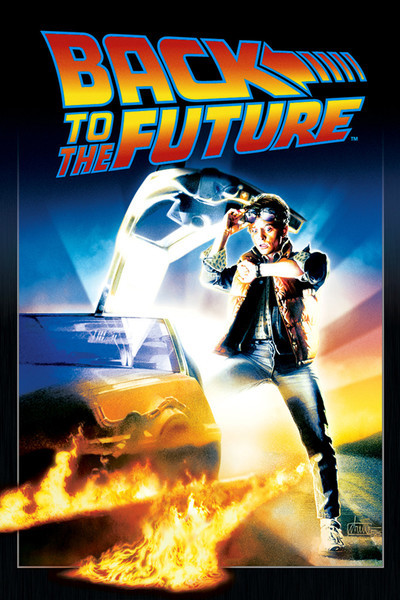 Futuro
¿Cómo se forma?Los regulares
é
emos
+
Infinitivo
ás
éis
á
án
I will eat later.                          Yo comeré más tarde.
She will study tonight.          Ella  estudiará esta noche.
We will go tomorrow.          Nosotros iremos mañana.
1. I will play tennis.
Jugaré al tenis.
2. She will go to the recreation center.
Ella irá al centro recreativo.
3. You will call her tonight.
Tú la llamarás esta noche.
4. Will it rain?
¿Lloverá?
Los irregulares
Hay tres grupos…
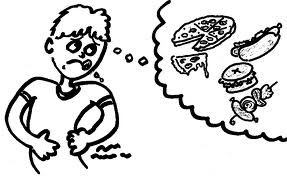 Grupo 1:   The hungry verbs
These verbs “eat” their vowels.
poder  > podr___
é         emos
ás       éis
á         án
+
querer  > querr___
saber  > sabr___
caber  > cabr___
haber  > habr___
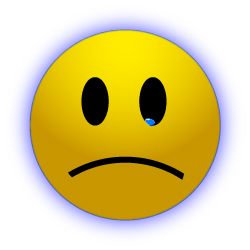 Grupo 2: The Discontent Verbs
The vowels are discontent, they want to be “D’s”
poner > pondr__
é         emos
ás       éis
á         án
+
tener > tendr__
venir > vendr__
salir > saldr__
valer > valdr__
Grupo 3: The dirty harry group
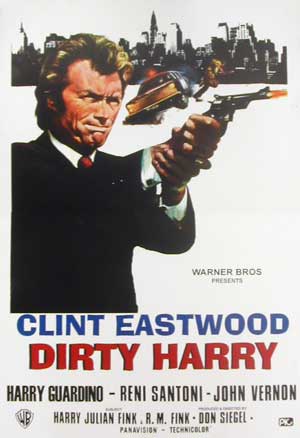 The E and C are dropped.
é         emos
ás       éis
á         án
decir > dir__
+
hacer > har__
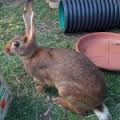 Or dirty hare
1. He will make a mistake.
Él cometerá un error.
2. We will stop speaking to one another.
Dejaremos de hablarnos.
3. He will kiss her.
Él la besará.
4. She will be able to forget.
Podrá olvidar.
5. Will you be resentful?
¿Estarás resentido?
LOS USOS DEL FUTURO
To express what will happen or what one will do.

   Yo  practicaré  atletismo después de clases. 

	To express speculation, assumption, or probability about
	the present.

     Serán las tres de la tarde.  It is probably three o’clock.
    Estarán en casa.  They are probably at home.
	
	To express the result of suppositions  (if clause) regarding    	the future
   (si + present tense,  result: future tense)
    Si llueve, cancelarán el partido.
    Si estudias, aprobarás el examen
Alternative future …
* Spanish speakers seldom use  this tense in conversation, instead…..
Use the present tense as follows:

To plan on doing something=   pensar + infinitive

To hope to do something= esperar + infinitive

To feel like doing something= tener ganas de + infinitive

To want to do something=  querer +  infinitive

Would like to do something=  quisiera +  infinitve

To go to do something= ir a + infinitive  (to express the immediate future)
Contesta  las  preguntas: (probablemente…)
¿Qué hora es?
Serán las tres y media.
¿Dónde está tu novio?
Estará con otra chica 
¿Quién tiene los libros?
Los tendrá mi hermana.
Cómo se dice….
You will never know (it).                         Nunca lo sabrás.
We will not be able to argue.                 No podremos discutir.
She will want to break up with him.     Querrá romper con él. 
Will she tell you the truth?                   ¿Te dirá la verdad?
Write the verb in parenthesis in the future.

Los chicos ____________ al ajedrez. (jugar)
 ¿A qué hora _____________ tú a casa?  (volver)
Mi hermano ____________ a Harvard. (asistir)
Yo no ___________a Europa. (ir)
Nosotros _______________química. (estudiar)
Qué __________, __________(What will be, will be)
El portero ____________enfermo después del juego. (estar)
jugarán
volverás
asistirá
iré
estudiaremos
será
será
estará
B. Change the verb from ir a + inf > futuro
Le voy a escribir a mi mamá.  > 
Paco va a leer Don Quixote.  > 
Vamos a tomar sol. > 
¿Vas a ir al cine?   > 
Van a aprender a esquiar. >
¿Quién va a ser el campeón? >
Mañana voy a estar enfermo. > 
Voy a mantenerme en forma este año.
escribiré
leerá
tomaremos
irás
aprenderán
será
estaré
Me mantendré
C. Change to the future.
Tú estudiaste para el examen… > 
Ellas están muy contentas. >
él terminó el trabajo. >
Mis amigos y yo fuimos al parque.> 
Yo recibí una carta. > 
Ellos ven una película. >
El alumno contestó a la profesora. >
estudiarás
estarán
terminará
iremos
recibiré
verán
contestará
¿Cómo se dice…?
He is probably at the recreation center.


2. Are you going to participate in the Debate Club this year?


3. They will collect stamps this year.
Él estará al centro recreativo.
¿Vas a participar en el club de debate este año?
Coleccionarán estampillas este año.
A practicar….
I hope to get  an A in spanish.

If  I get an A,  my parents will  give me a hug.

She is probably  studying  geometry.

I feel like  watching the  super bowl  on  Sunday.

Will you come to my house and see the game?

If  Ofelia wants to, she will forgive her boyfriend.

From now on, I will follow  (seguir) a balanced diet